Наука як вид людської діяльності
Лекція 1
План:
Поняття та причини виникнення науки
Предмет і сутність науки як сфери людської діяльності
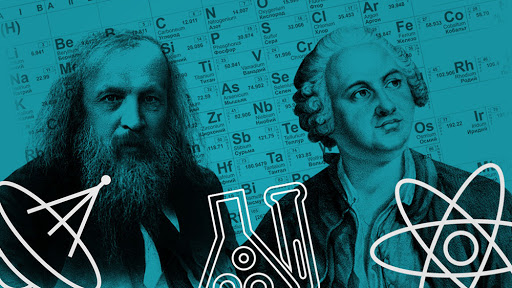 1. Поняття та причини виникнення науки
Наукові знання зародились із появою «homo sapiens» - людини розумної. Вони виникали не випадково. Існували (та і зараз існують) причини виникнення науки
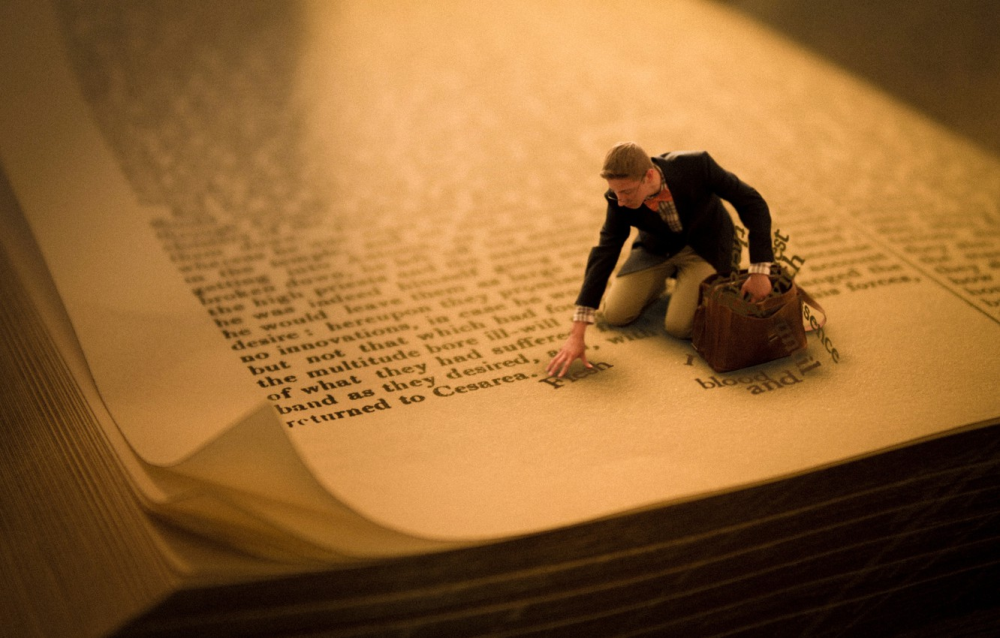 1. Поняття та причини виникнення науки
Дискусійне запитання:
Причини виникнення та розвитку науки
1. Поняття та причини виникнення науки
Причини виникнення науки:
Практичні потреби людей 
Гносеологічні потреби людей 




«Отримання знань починається із здивування – 
воно як іскра запалює вогонь в грудях тих, хто 
намагається розкрити сокровенні таємниці 
Космосу, Природи, Буття»

Аристотель
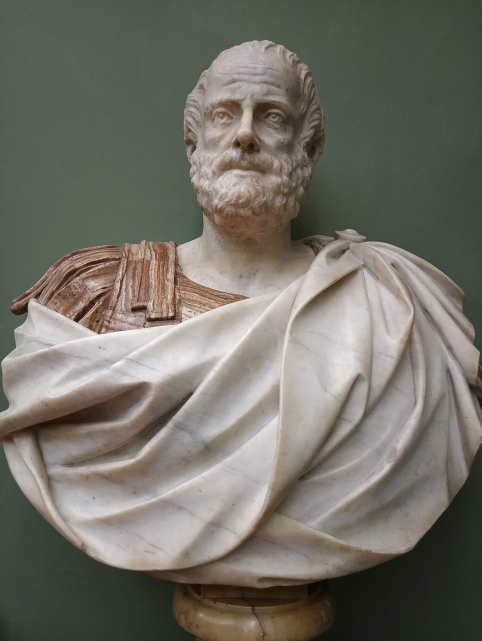 1. Поняття та причини виникнення науки
Філософія і наука були колись єдиним цілим. В Древній Греції поняття «філософії» мало смисл близький до поняття «наука». 
Філософія в ті часи була єдиною наукою взагалі
Арістотель виділяв першу філософію або метафізику (вивчає найбільш загальні, абстрактні властивості сущого) та другу філософію або фізику (вивчає навколишній світ у його процесах руху та змін). 
Філософія і наука були завжди тісно пов’язані та впливали одна на одну
1. Поняття та причини виникнення науки
Наука є історичним продуктом людської діяльності 
(Ф. Бекон)

Наука є наслідком суспільного розвитку, зокрема результатом суспільного поділу праці. Вона виникає вслід за відділенням розумової праці від фізичної і перетворюється в специфічний рід занять окремої групи людей
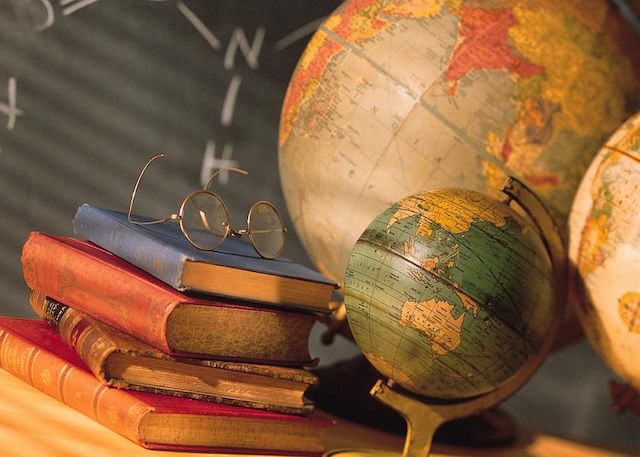 1. Поняття та причини виникнення науки
Основні періоди розвитку науки в історичному генезисі:

1 – особистісно-світоглядна орієнтація науки (від зачатків її виникнення до Галілея і Ньютона)

2 – технологічна, матеріально-виробнича орієнтація науки (починаючи з XVII ст. і до наших днів)

3 – суто особистісна орієнтація науки (сучасний етап)
1. Поняття та причини виникнення науки
Процес розвитку науки (або галузі науки):
1) започаткування науки;
2) етап розвитку ідей, який супроводжується вибуховим зростанням інформації;
3) етап експлуатації ідей, коли кількість публікацій зростає, а самі темпи цього зростання знижуються;
4) етап насичення, коли наука, або галузь науки, вичерпує себе.
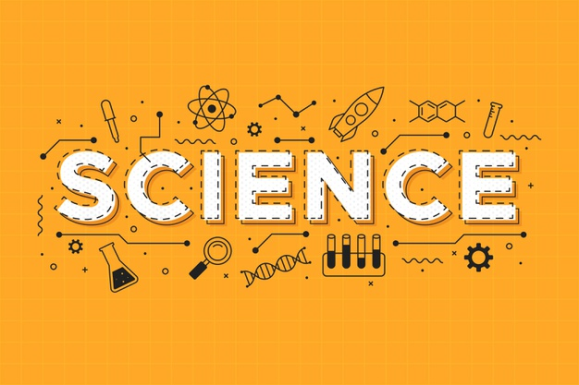 1. Поняття та причини виникнення науки
Наукова революція – це корінна ламка системи наукових понять, теорій, принципів і законів. В цей період відбувається повна перебудова методу мислення вчених, самого процесу пізнання світу та його трактування на основі старих засад та законів
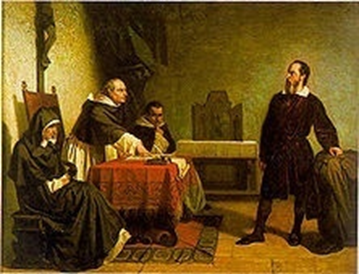 1. Поняття та причини виникнення науки
Функції наукової революції:

Функція руйнування полягає у руйнуванні існуючої системи наукових поглядів, які мають негативний характер і стримують подальший розвиток науки. 

Функція вироблення полягає у створенні й утвердженні в науці нової системи понять, теорій, законів, що є проявом нового мислення та розуміння світу.
2. Предмет і сутність науки як сфери людської діяльності
Дві сфери людського інтересу – 
матеріальна (прагнення до комфорту) 
і духовна (прагнення задовольнити цікавість).

До трудової діяльності відноситься виробнича діяльність людини, яка спрямована на отримання матеріального продукту. 
До духовної сфери діяльності відноситься мистецтво, сфера послуг і наука
2. Предмет і сутність науки як сфери людської діяльності
Наука - це соціально значуща сфера людської діяльності, функцією якої є вироблення й використання теоретично-систематизованих знань про дійсність. 
Наука є складовою частиною духовної культури людства. 
Як система знань вона охоплює не тільки фактичні дані про предмети оточуючого світу, людської думки та дії, а й певні форми та способи усвідомлення їх.
2. Предмет і сутність науки як сфери людської діяльності
Отже, наука виступає як:
-	специфічна форма суспільної свідомості, основою якої є система знань;
-	процес пізнання закономірностей об´єктивного світу;
-	певний вид суспільного розподілу праці;
-	процес виробництва знань і їх використання.
2. Предмет і сутність науки як сфери людської діяльності
Не є науковими ті знання, які людина отримує лише на основі простого спостереження
2. Предмет і сутність науки як сфери людської діяльності
Метою науки і є пізнання законів природи і суспільства, відповідний вплив на природу й отримання корисних суспільству результатів.

Предметом науки є пов’язані між собою форми руху матерії або особливості їх відображення у свідомості людей.
2. Предмет і сутність науки як сфери людської діяльності
Первісно створена (антична) наука ще не ділилася на окремі відособлені галузі і мала риси натурфілософії.

У V ст. до н.е. з натурфілософської системи античної науки в самостійну галузь пізнання починає виділятися математика, яка поділялася на арифметику і геометрію. В середині IV ст. до н.е. відособлюється астрономія.
2. Предмет і сутність науки як сфери людської діяльності
У науково-філософській системі Аристотеля намітився поділ науки на фізику і метафізику (філософську онтологію). 

Далі всередині цієї системи починають виділятися як самостійні наукові дисципліни логіка і психологія, зоологія і ботаніка, мінералогія і географія, естетика, етика і політика


З другої половини XV ст., в епоху Відродження, починається період значного розвитку природознавства як науки, початок якого (середина XV ст. - середина XVI ст.) характеризується накопиченням великого фактичного матеріалу про природу, отриманого експериментальними методами
2. Предмет і сутність науки як сфери людської діяльності
Другий період у розвитку природознавства, що може бути охарактеризований як революційний у науці, посідає час від середини XVI ст. до кінця XIX ст.
Геоцентрична система побудови світу, яка створена Птоломеєм у II ст., замінюється геліоцентричною (М.Коперник, Г.Галілей - XVI-XVH ст.); 
були відкриті закони всесвітнього тяжіння (І. Ньютон - кінець XVII ст.), 
збереження маси в її хімічних перетвореннях (М.Ломоносов, А. Лавуазьє - друга половина XVIII ст.), 
виявлені основні закони спадковості (Г. Мендель - кінець XVIII ст.). 
У другій половині XIX ст. Д.Менделєєвим було відкрито періодичний закон у хімії. 
Справжній переворот у природознавстві відбувся в результаті таких великих відкриттів: створення еволюційної теорії (Ч. Дарвін) і закону збереження і перетворення енергії.
2. Предмет і сутність науки як сфери людської діяльності
Другий етап революції (кінець XIX ст.) призвів до краху поглядів, згідно з якими природа з її предметами і зв’язками вважалася незмінною і такою, що рухається вічно в одному і тому самому колі. Вирішальну роль у цілому зіграли І. Кант і П. Лаплас, які створили космогонічну теорію.
Наприкінці XIX - на початку XX ст. революція природознавства вступила в нову, специфічну стадію. Фізика переступила поріг мікросвіту, було відкрито електрон (Дж. Дж. Томсон, 1897 p.), закладено основи квантової механіки (М. Планк, 1990 p.), виявлено дискретний характер радіоактивного випромінювання.
2. Предмет і сутність науки як сфери людської діяльності
У XX ст. розвиток науки в усьому світі характеризується виключно високими темпами. На основі досягнень математики, фізики, хімії, біології та інших наук отримали розвиток молекулярна біологія, генетика, хімічна фізика, фізична хімія, кібернетика, біокібернетика та ін.
У сучасних умовах різко змінився характер наукового дослідження, підхід до вивчення явищ природи. На місце попередньої ізоляції окремих дисциплін приходить їх взаємодія , проникнення одна в одну. Тепер який-небудь об´єкт природи або явище вивчається у комплексі взаємопов´язаних наук.
2. Предмет і сутність науки як сфери людської діяльності
Швидкі темпи розвитку науки в XX ст. стимулювали створення наукознавства, яке вивчає закономірності функціонування і розвиток науки, структуру і динаміку наукової діяльності, економіку та організацію наукових досліджень, форми взаємодії її з іншими сферами матеріального і духовного життя нашого суспільства.